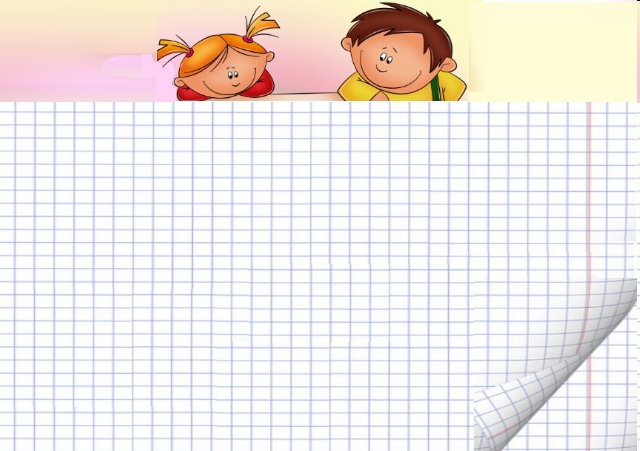 Устный счет
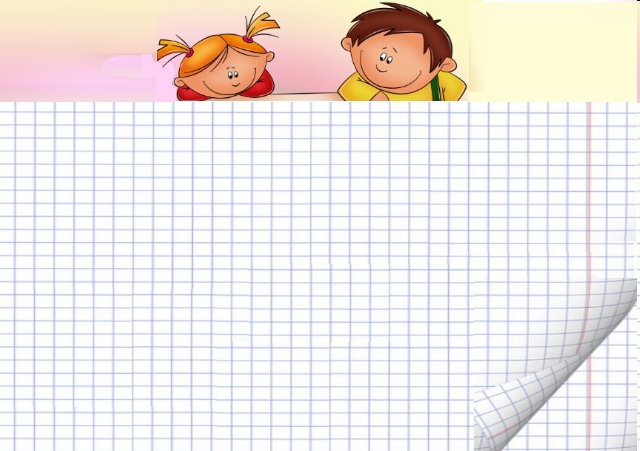 • Сколько четырехугольников изображено на чертеже?
Ответ: 5
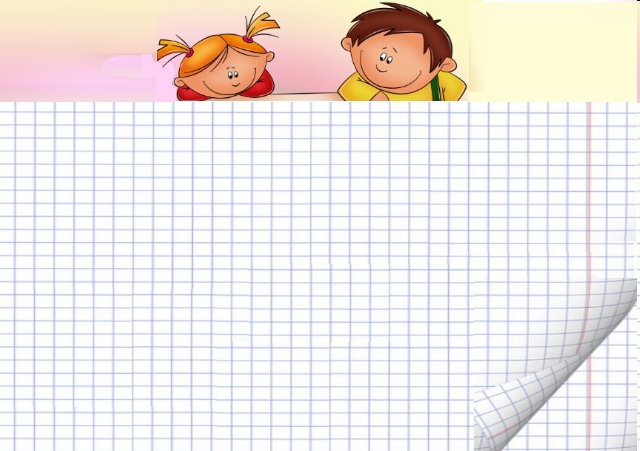 Вставьте пропущенный знак действия и число.
80 … Ј = 40            90 … Ј = 60              Ј … 30 = 70
50 … Ј = 60            Ј … 50 = 80              20 … Ј = 90   80 … Ј = 40            90 … Ј = 60              Ј … 30 = 70
50 … Ј = 60            Ј … 50 = 80              20 … Ј = 90
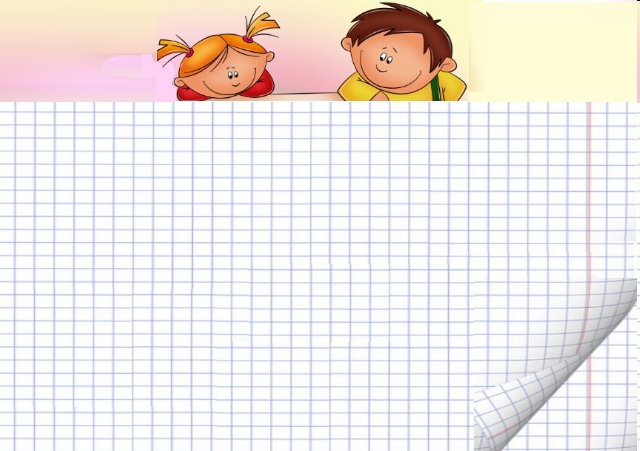 Решите задачу
Вдоль прямого участка забора растет 5 деревьев. Расстояние между соседними деревьями равно 2 метрам. Чему равно расстояние между крайними деревьями?
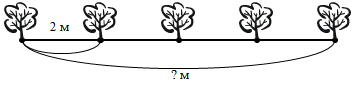 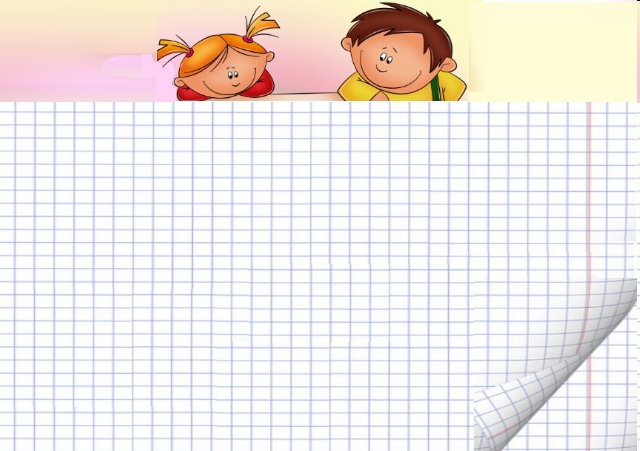 – Рассмотрите чертеж на доске:
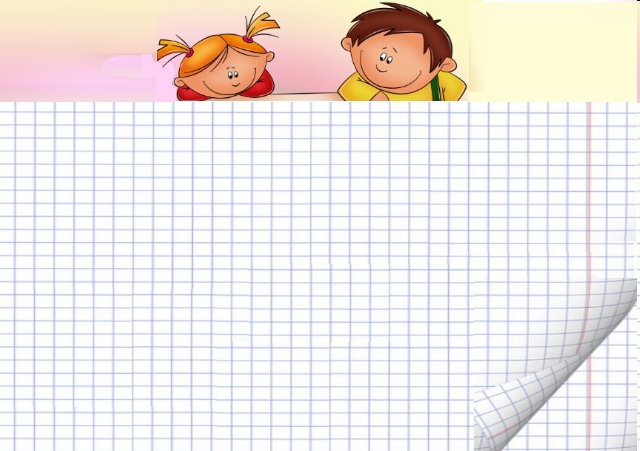 Взаимное расположение фигур на плоскости
Определите цели урока.
-Узнаем…
-Откроем…
-Повторим…
-Закрепим…
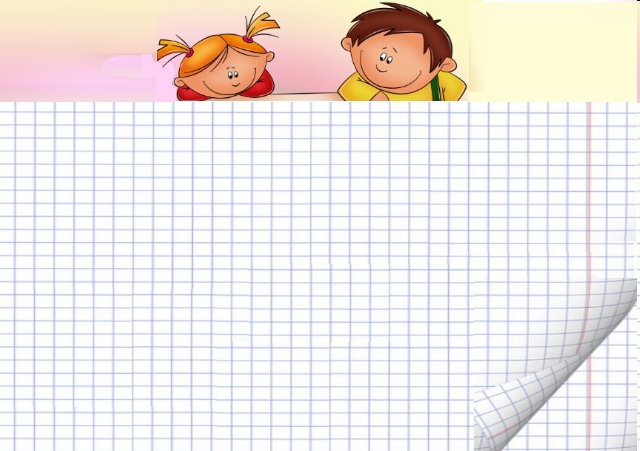 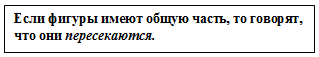 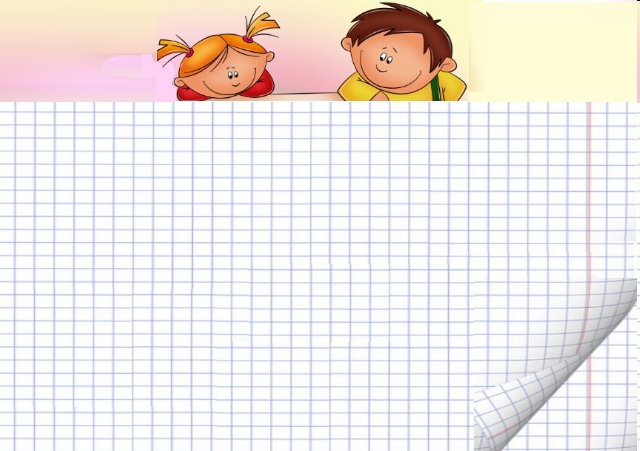 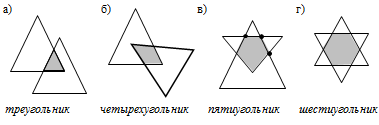 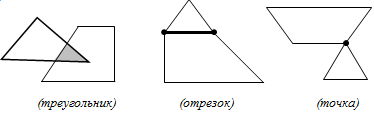 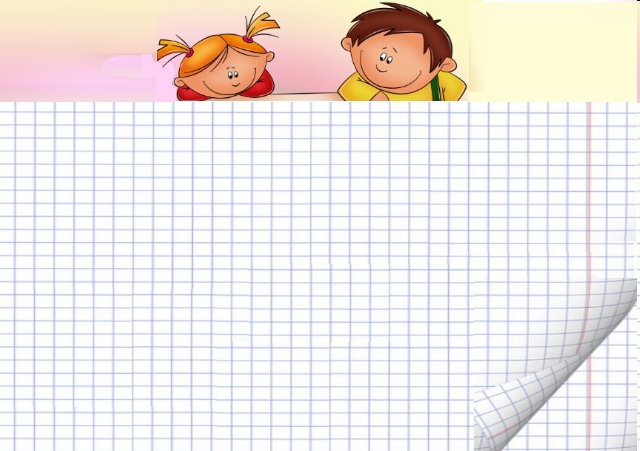 Продолжи предложения:
Сегодня на уроке:
 мы узнали…
мы учились…
- мы смогли…
было трудно…
-урок понравился, потому что…
- дома надо поработать над…